Složený kmit
PhDr. Petr Kalina, Ph.D.
Složený kmit
skládá se z několika sinusových (jednoduchých) kmitů různých frekvencí, které vnímáme jako jediný tón
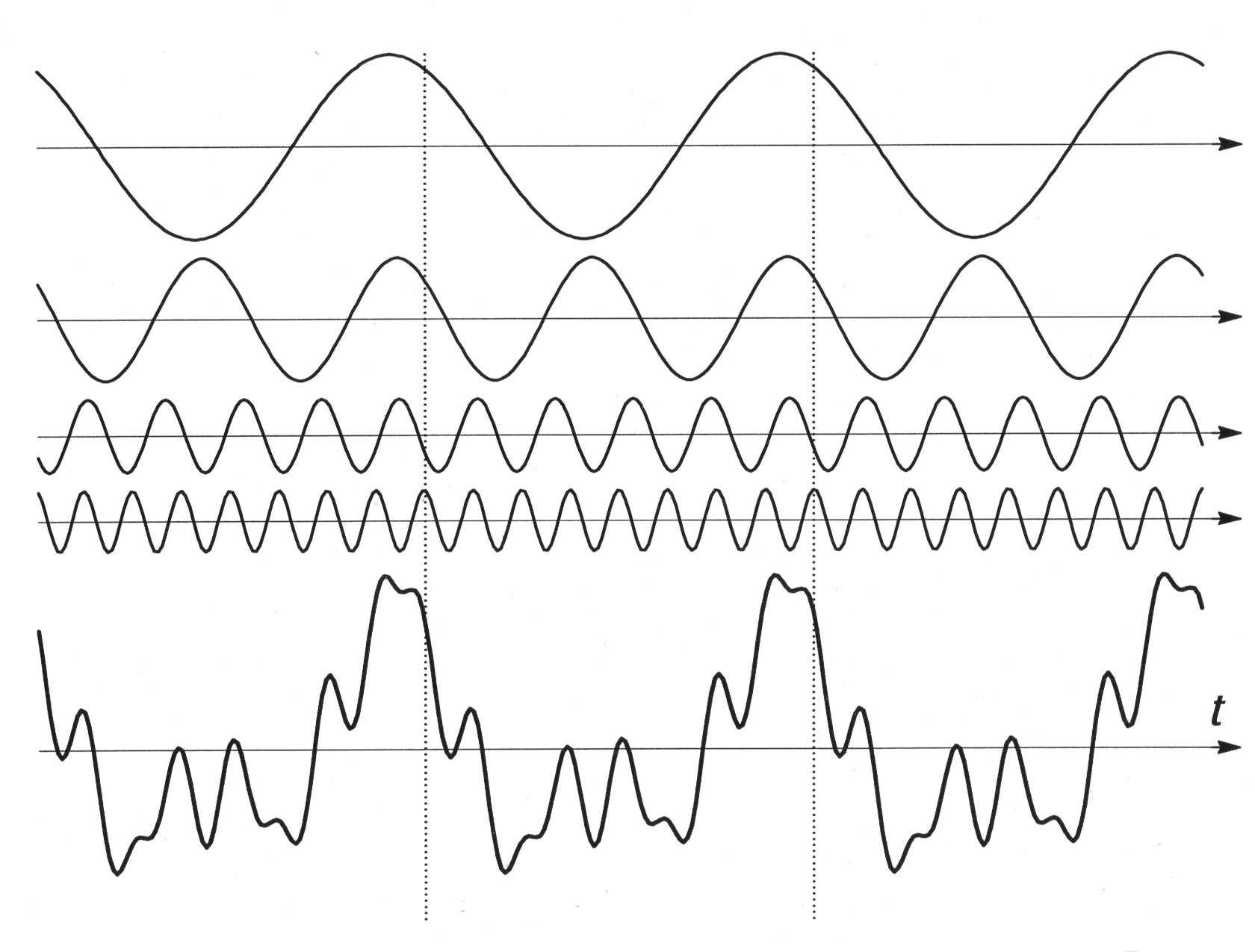 Složený kmit
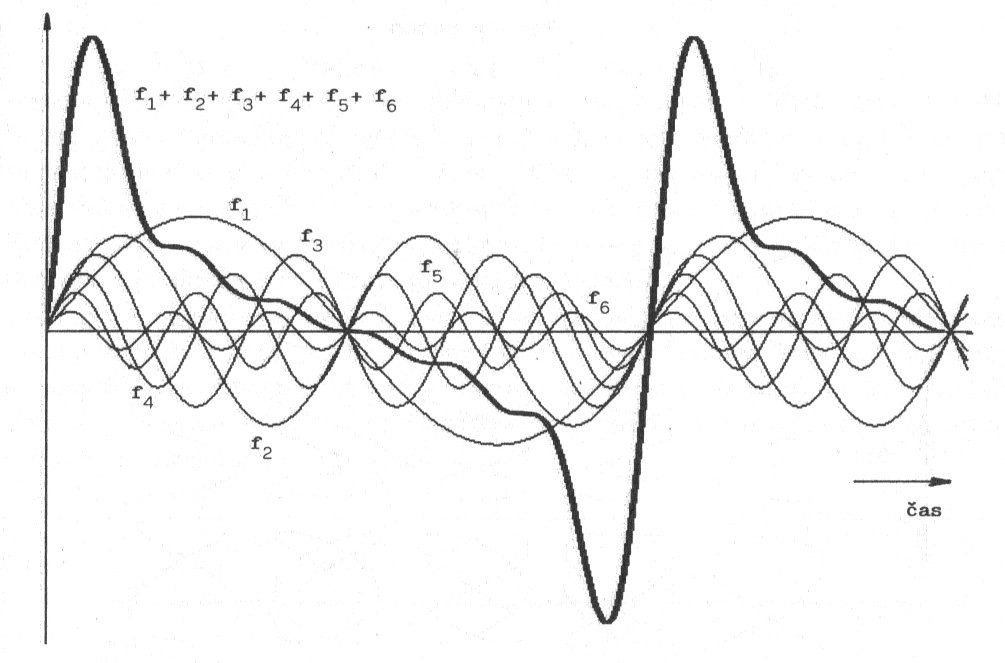 Alikvotní tóny
ostatní tóny, které zaznívají zároveň se základním tónem, jsou tzv. harmonické / parciální / alikvotní tóny

jsou uspořádány v harmonické řadě

směrem vzhůru se jejich intervaly postupně snižují

frekvence alikvotních je vždy násobkem frekvence tónu základního
Alikvotní tóny
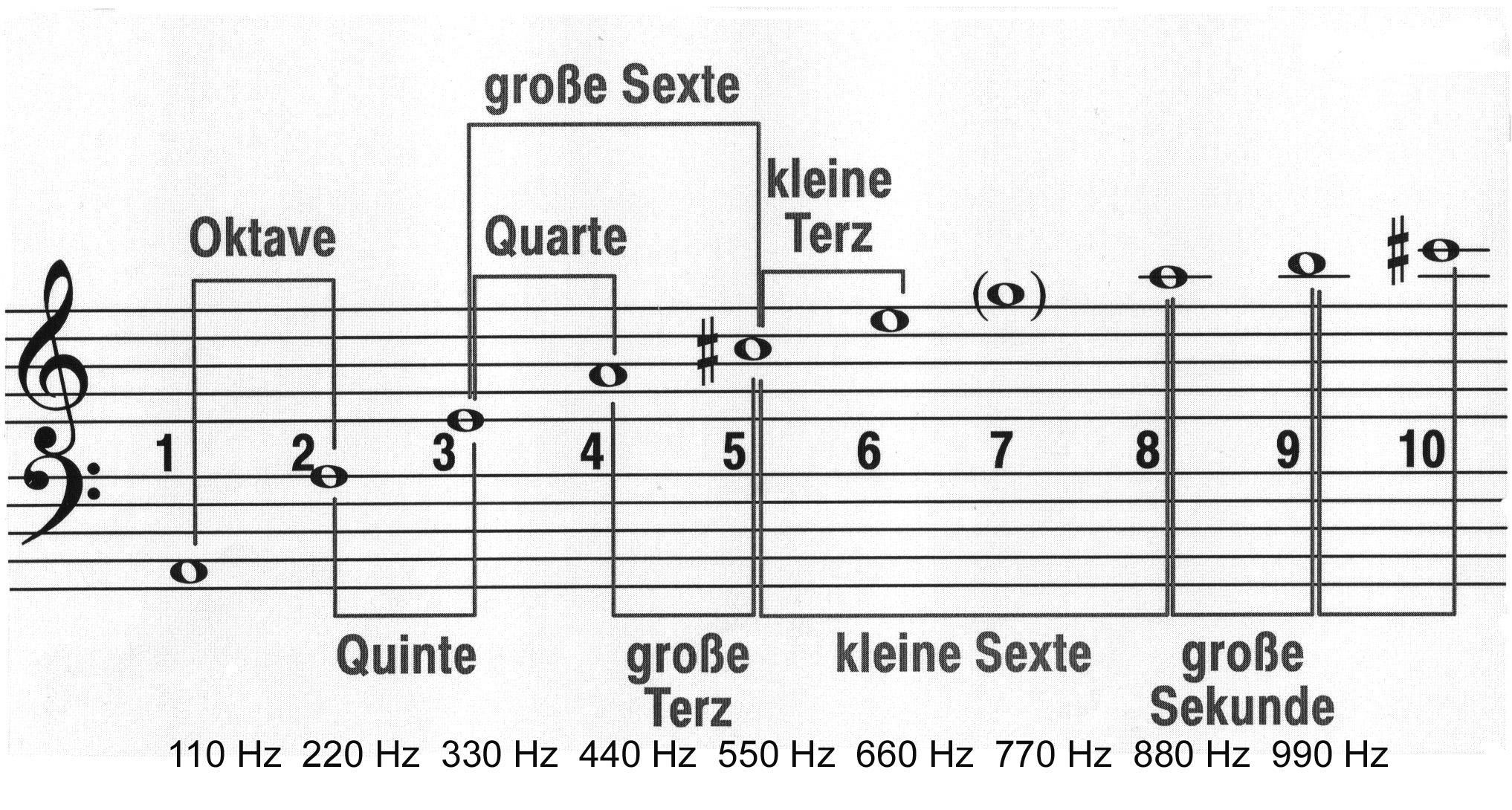 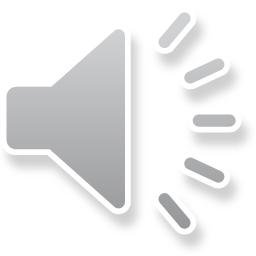 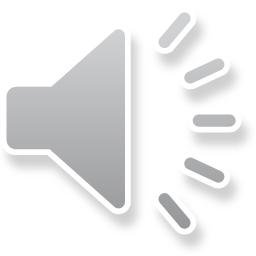 Alikvotní tóny
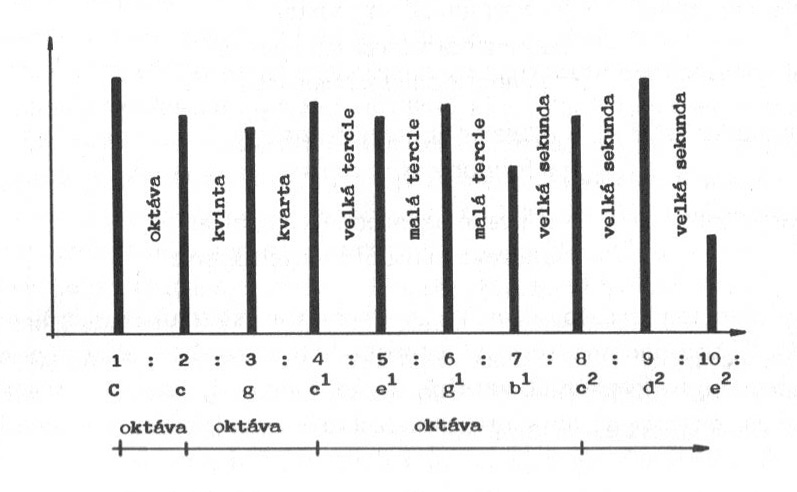 Alikvotní tónové spektrum houslí
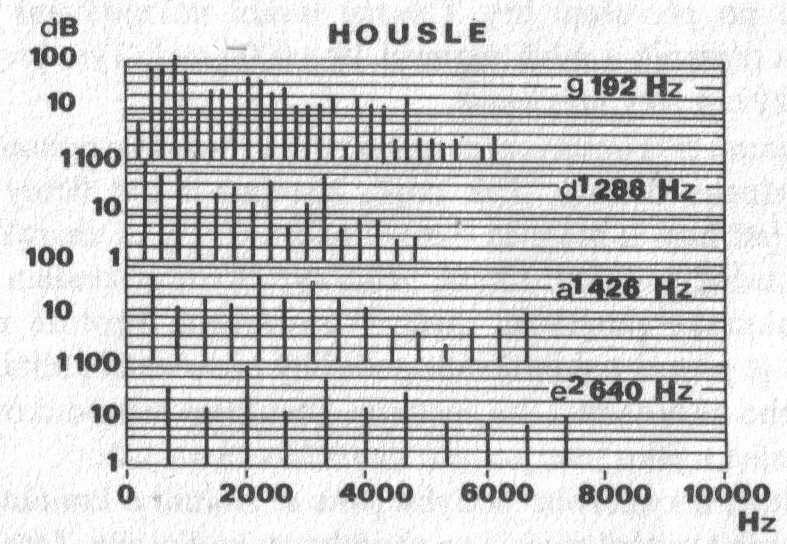 Další faktory ovlivňující barvu zvuku hudebního nástroje
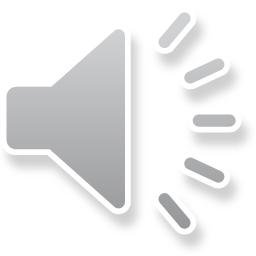 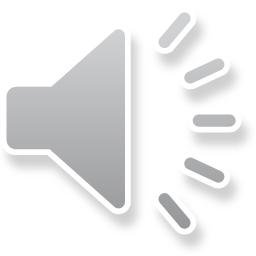 Základní vlastnosti tónu
Poměr frekvencí tónových intervalů